Chiffres du Cancer 2019SENEGAL
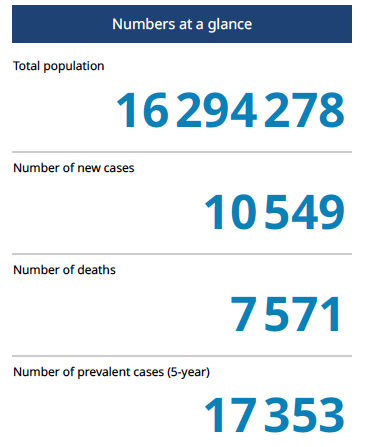 Pr Mamadou Diop - IJCurie - Dakar
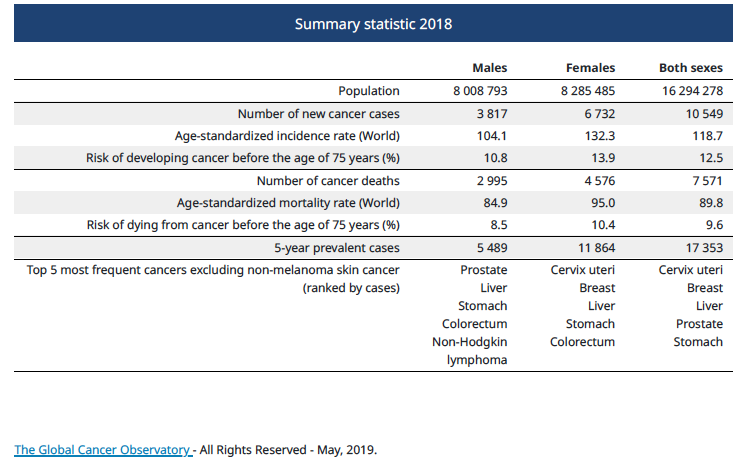 Pr Mamadou Diop - IJCurie - Dakar
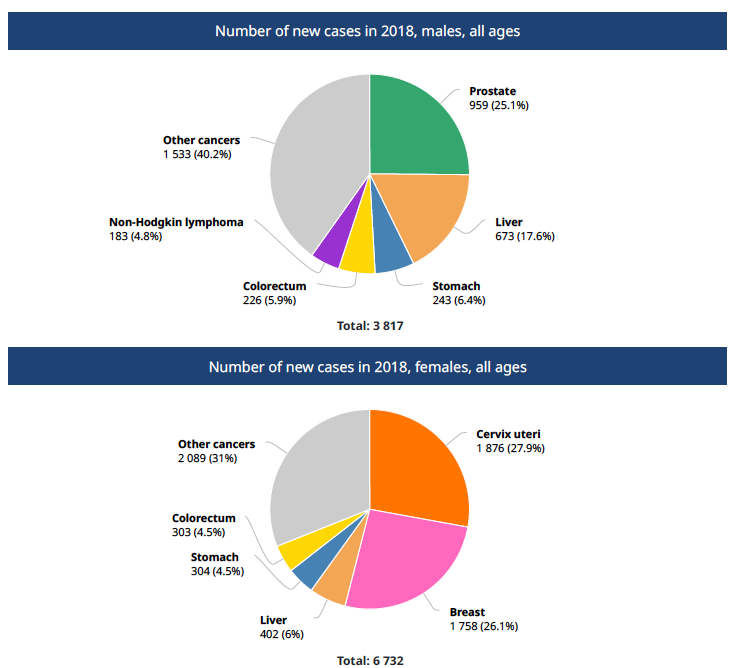 Pr Mamadou Diop - IJCurie - Dakar
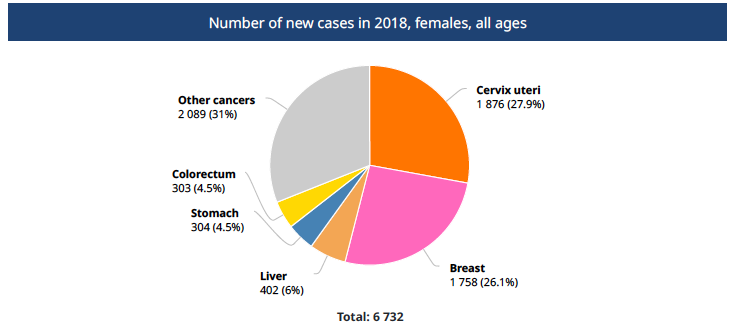 Pr Mamadou Diop - IJCurie - Dakar
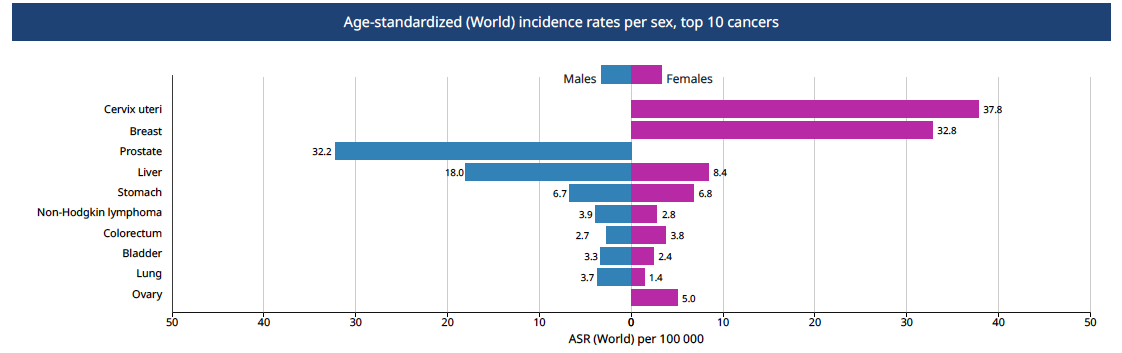 Pr Mamadou Diop - IJCurie - Dakar
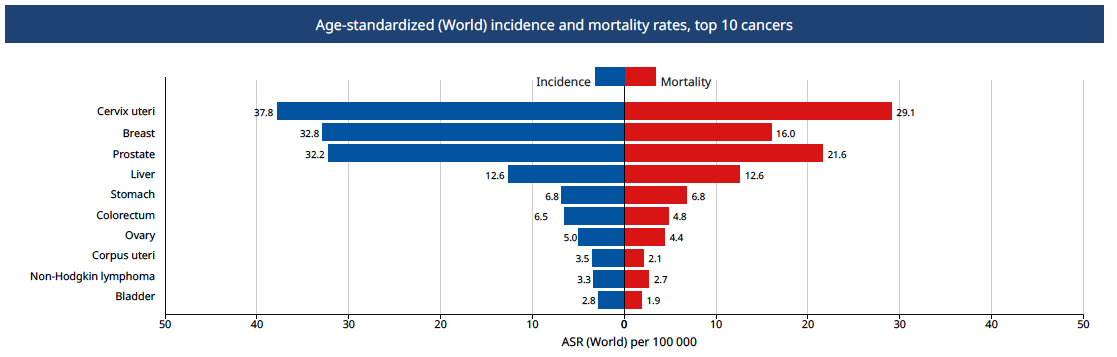 Pr Mamadou Diop - IJCurie - Dakar
Registre de l’Institut Joliot-Curie
Institut Joliot-Curie 
Année 2017
Pr Mamadou Diop - IJCurie - Dakar
Registre de l’Institut Joliot-Curie
Institut Joliot-Curie 
Année 2018
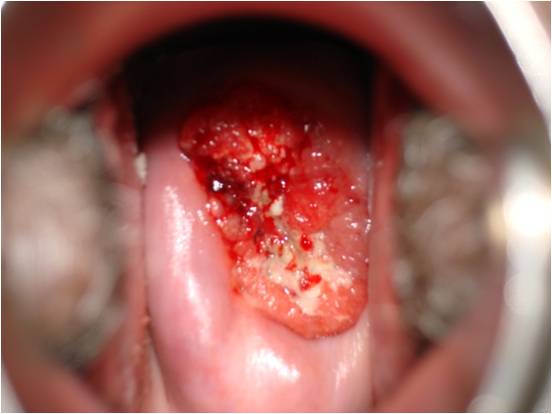 Pr Mamadou Diop - IJCurie - Dakar
Registre de l’Institut Joliot-Curie